Das Kajak
Ursprung
Das Kajak wurde von den Eskimos als schnelles, wendiges Boot für die Jagd entwickelt.
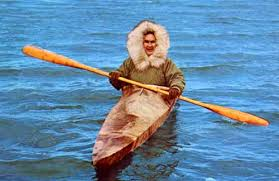 Die Eskimos bauten einen Rahmen aus Holz und Knochen, der mit Tierfellen bespannt wurde.
Zum Kajakfahren trugen die Eskimos während der kalten Jahreszeit spezielle Kajakhandschuhe mit zwei Daumen.
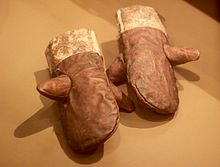 Eines der ältesten vollständig erhaltenen Kajaks befindet sich in der Schiffergesellschaft in Lübeck. Es wurde Anfang des 17. Jahrhunderts im Nordatlantik geborgen.
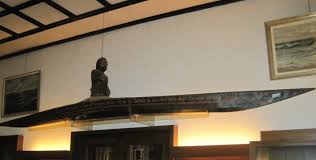 Moderne Kajaks
K1                  K2                  K4
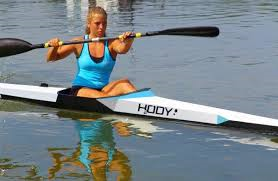 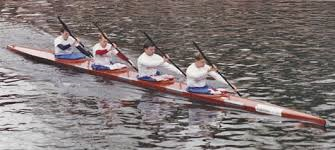 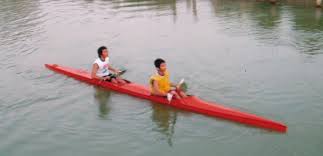 Quellen
http://de.wikipedia.org/wiki/Kajak